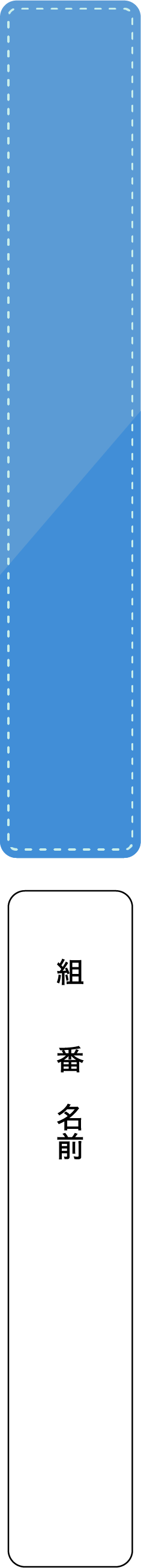 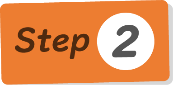 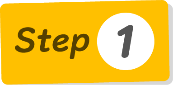 １年　さんちき
一言で言うと
親方と三吉、それぞれの人物像をまとめよう。
それぞれの人物像を踏まえて、親方か三吉どちらかの立場で、三吉が車の矢に自分の名前を彫った時のことを日記に書こう。
仕事に誇り
親方の人物像
・答えるより早く、次の言葉が飛んできた。
根拠となる本文
根拠となる本文
一言で言うと
相手をよく見ている
三吉の人物像
・表に彫るやつがあるか。
根拠となる本文
根拠となる本文
一言で言うと